Biología Nº3Segundo Medio 2020Fotosíntesis
Profesora Paola Andía
pandia@cldv.cl
Resumen clase anterior
ECOSISTEMA
depende del aporte de…
formado por organismos…
Productores
Consumidores
Descomponedores
Materia
Energía
se comporta según las…
Agua
se comporta…
Leyes de la termodinámica
Carbono y oxígeno
organizados en…
Cíclicamente
Cadenas
 y tramas alimentarias
Nitrógeno
La energía no se crea ni se destruye, solo se transforma.
Fósforo
formando…
En cada traspaso energético parte de la energía se pierde como calor.
Pirámides ecológicas
 de número
 de energía
 de biomasa
¿Para que sirve comprender el proceso de la fotosíntesis?
Si se extinguen los productores, ¿la vida podría continuar en la tierra? ¿Por qué?
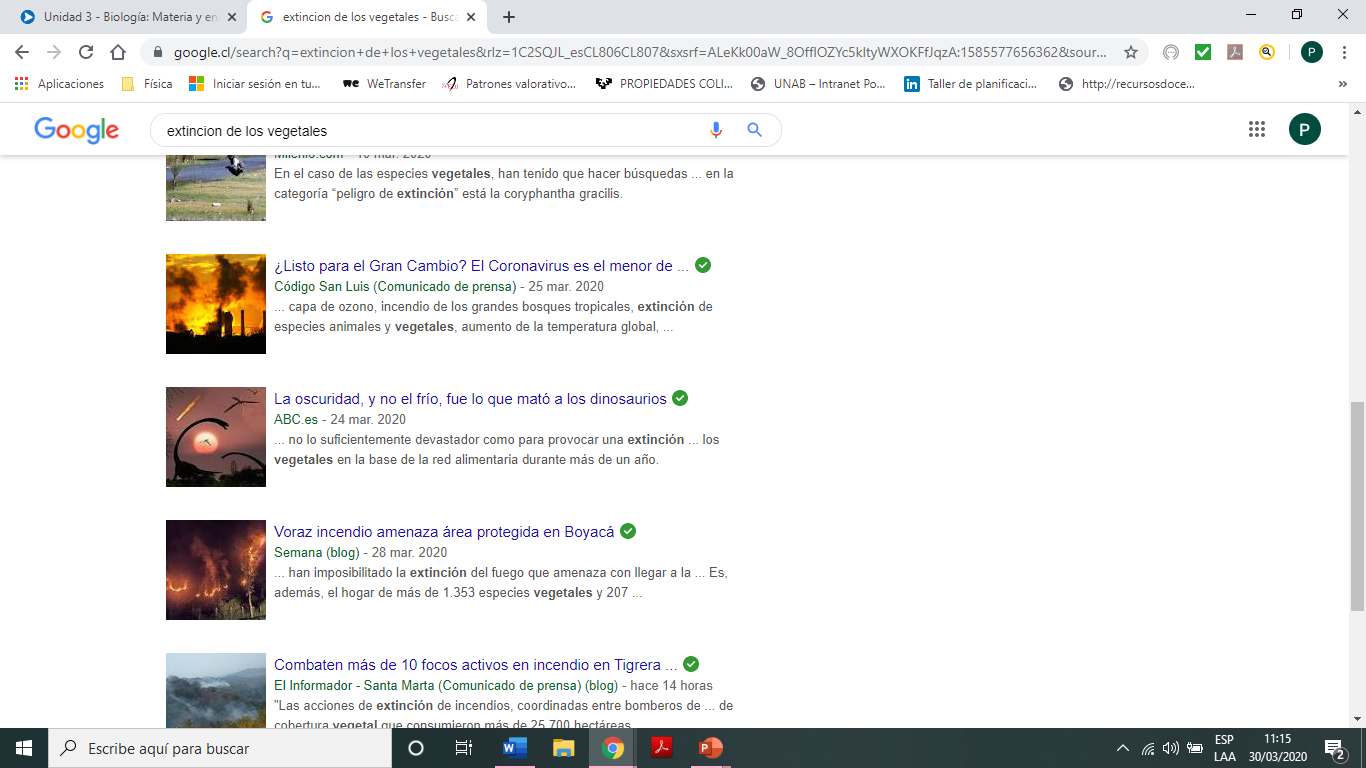 Objetivo 
Explicar, por medio de una investigación, el rol de la fotosíntesis y la respiración celular en el ecosistema considerando: El flujo de la energía. El ciclo de la materia.
Ecuación general del Proceso de la Fotosíntesis
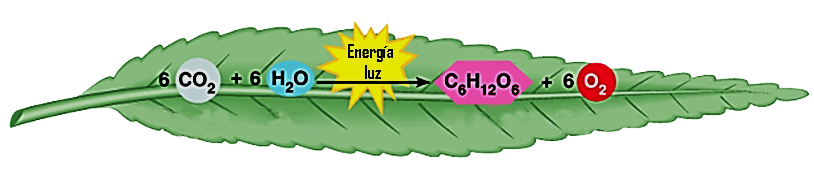 Foto proviene del griego y significa “luz”, síntesis, por su parte, significa “composición”.
Es la transformación de la materia inorgánica a orgánica gracias a la participación de la energía que proviene de la luz, la cual se transforma en energía química (ATP), que luego se usará para formar compuestos orgánicos estables.
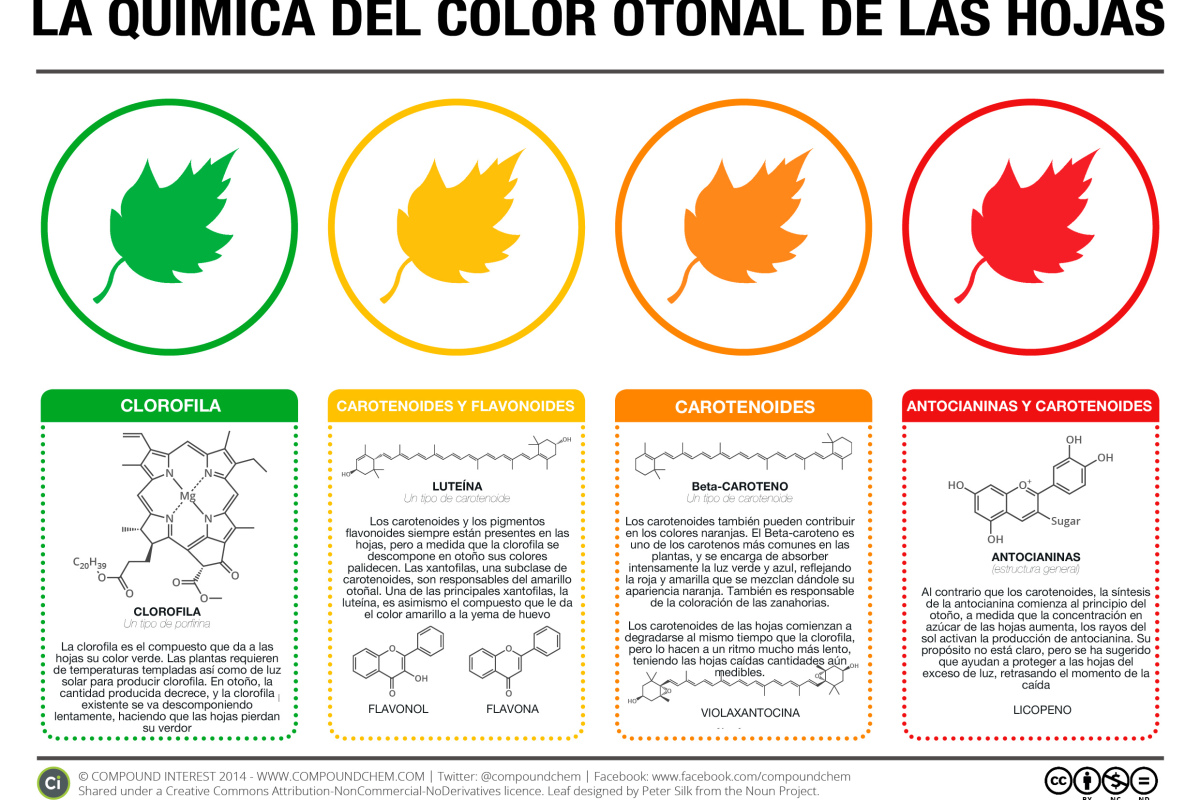 Pigmentos fotosintéticos
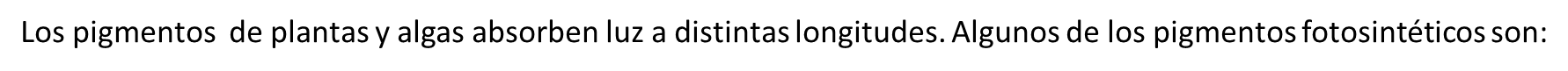 Los pigmentos son moléculas que absorben luz de una cierta longitud de onda, reflejando las longitudes de onda que no absorben.

El principal pigmento de la fotosíntesis es la clorofila
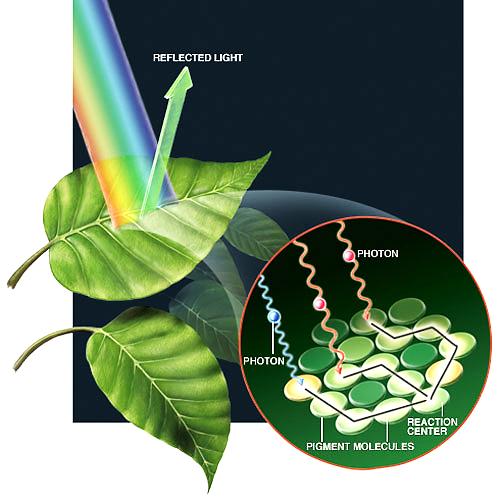 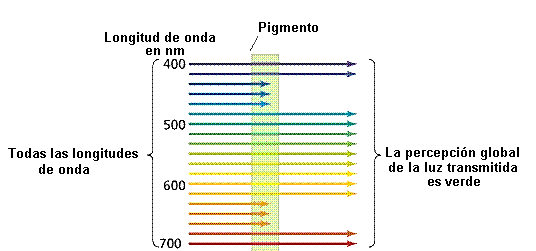 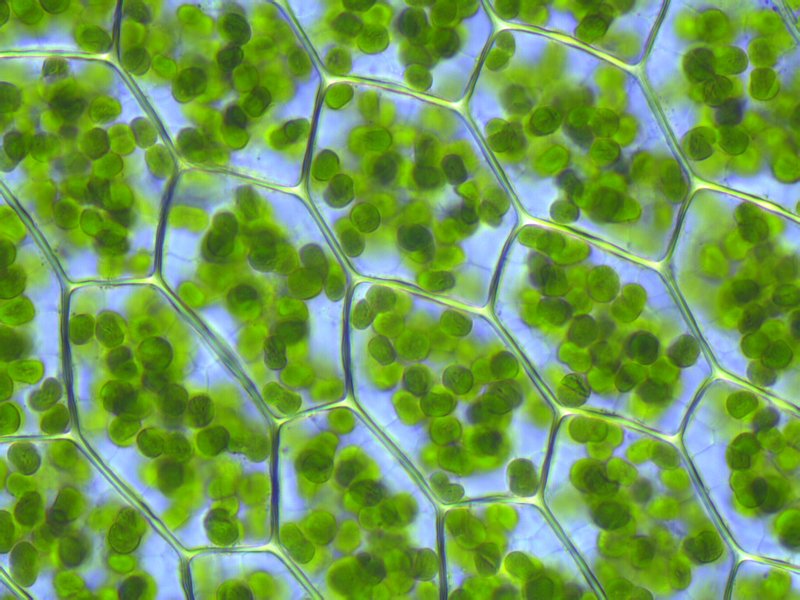 Los cloroplastos
Los cloroplastos son organelos abundantes (50 a 60 por célula) donde se produce la fotosíntesis, distinguiéndose las membranas tilacoidales, en las que se encuentran los fotosistemas I y II.
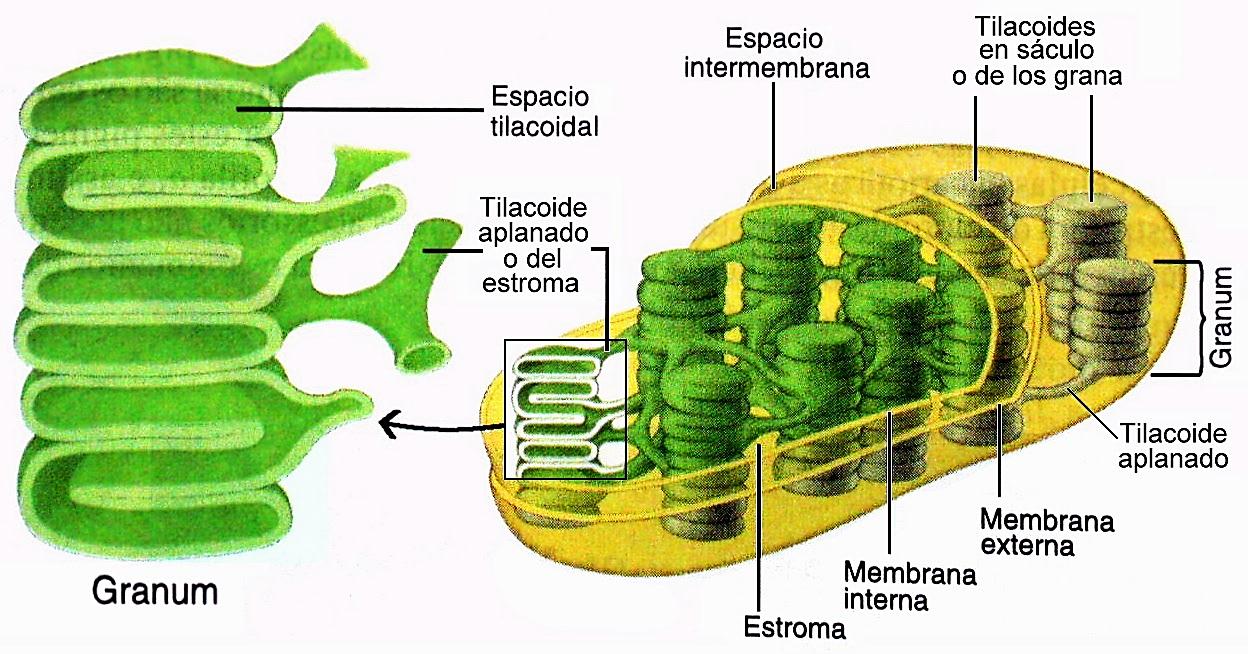 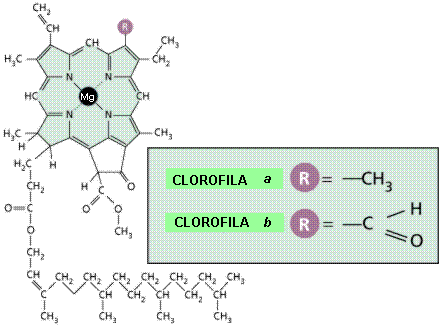 Grana
Grana
Resumen de la fotosíntesis
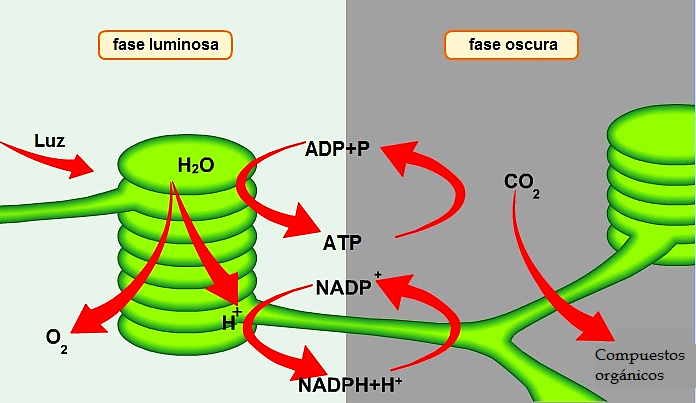 Relación entre fotosíntesis y respiración celular
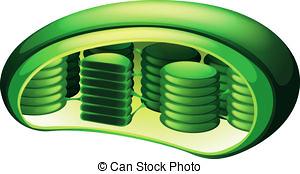 En el proceso de fotosíntesis, las plantas obtienen moléculas orgánicas,  especialmente  glucosa, a partir de CO2 y H2O; en el proceso se  libera O2.
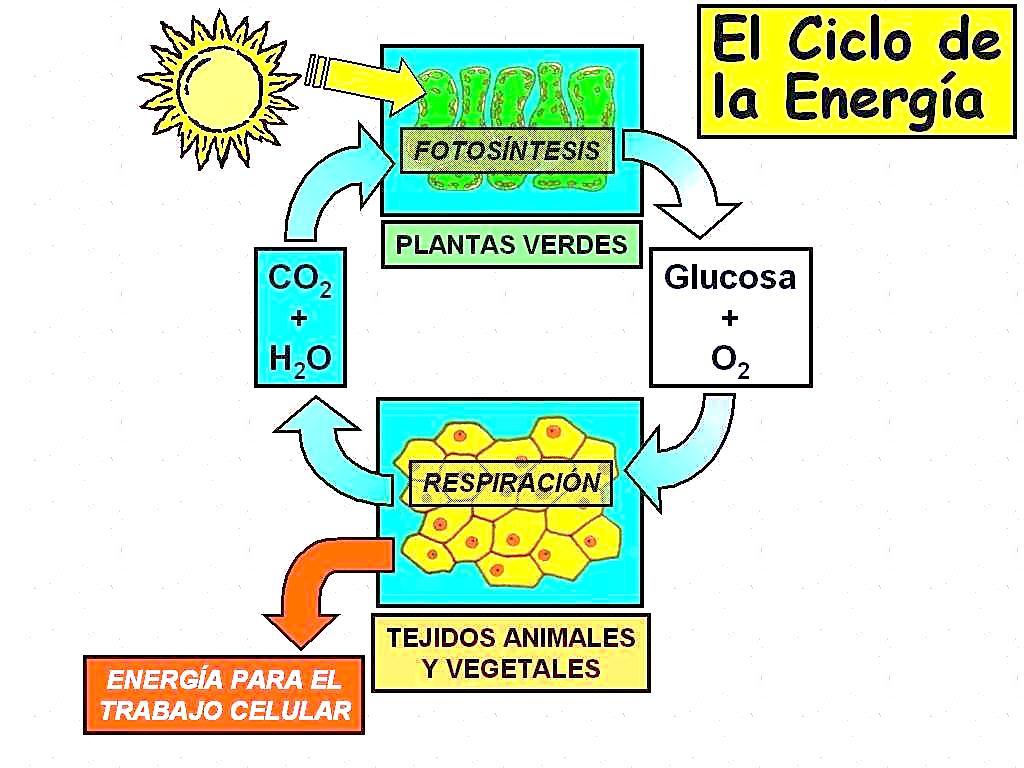 La glucosa y el O2 son utilizados por la célula en la respiración celular para obtener energía en forma de ATP, que será utilizado en funciones celulares, liberándose CO2 y H2O como desechos.
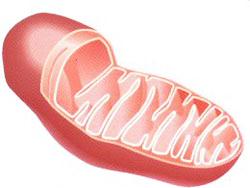 Factores internos que afectan a la fotosíntesis.
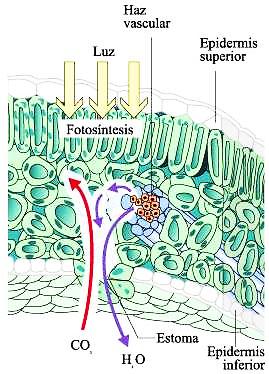 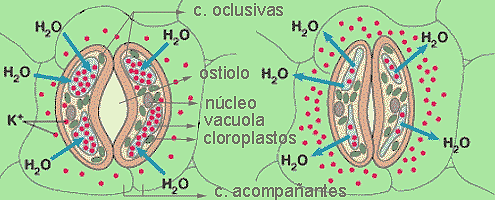 Son aquellos propios de las plantas y que hacen variar la tasa fotosintética:

 Presencia de estomas
 Pigmentos
 Contenido de agua
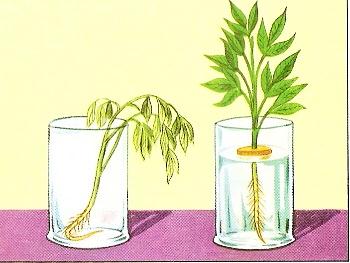 Estoma
CO2
H2O
Factores externos que afectan a la fotosíntesis.
Intensidad de la luz: las plantas que reciben menos luz realizan menos fotosíntesis que las que están expuestas a más luz. Sin embargo, la relación no es directamente proporcional, ya que si la planta se somete a intensidades lumínicas muy altas, la tasa fotosintética puede decaer porque la  alta intensidad de energía solar puede dañar su fotosistema.
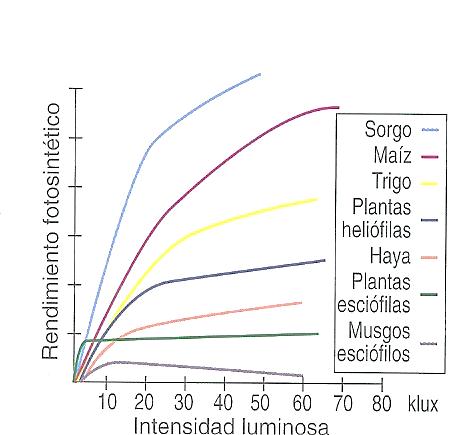 Temperatura: en términos generales, la temperatura entre 10 y 35 ºC es la óptima para la mayoría de las plantas.  La tasa fotosintética cae notablemente frente a temperaturas cercanas a los 60 ºC.
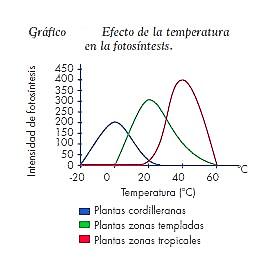 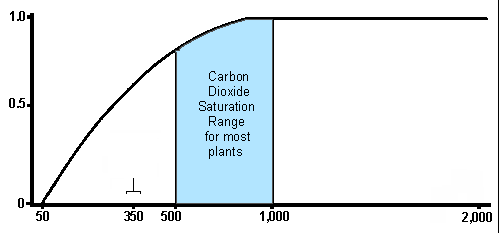 Concentración de CO2: el CO2 es la molécula utilizada por las plantas para producir diversas moléculas orgánicas. Su ausencia disminuye la productividad; al estar en exceso, en cambio, provoca que el proceso de fotosíntesis se sature, ya que depende de la acción de enzimas.
Rango de saturación para la mayoría de las plantas.
Tasa fotosintética
Nivel de CO2 ambiente
Concentración de CO2 (ppm)
Ciencia en la actualidad
Regeneración fotosintética de la piel
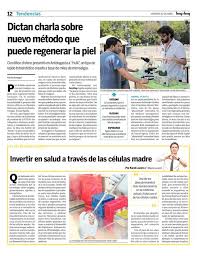 https://www.youtube.com/watch?v=rWRJFmZbt2o
https://www.youtube.com/watch?v=0F-c8QyHRe8
Actividad 1
Responder las siguientes preguntas en el cuaderno luego de ver la noticia “Regeneración fotosintética de la piel”

¿Qué nacionalidad tienen los científicos que desarrollaron la investigación?
¿Qué fabricaron? 
¿A partir de que organismo?
Este organismo ¿Qué fabrica? ¿Hacia dónde se libera? ¿Qué estimulo necesita?
¿En qué se utiliza o aplica esta nueva biotecnología?
¿Qué significa hipoxia?
¿Hay animales que fabriquen oxigeno? Nombra uno.
Actividad 2
Responder las siguientes preguntas en relación al PPT en el cuaderno.
Nombre los tres reactantes para formar glucosa y oxigeno en el proceso de la fotosíntesis.
Nombre y defina los cuatro pigmentos fotosintéticos.
¿Por qué hay deferentes colores de las hojas? Justifica.
¿Cuántos organelos hay por célula vegetal?
¿Dónde se produce la fotosíntesis?
¿Cuál es la relación entre fotosíntesis y respiración celular?
Realiza un mapa conceptual con los factores que afectan la fotosíntesis (nombrar y definir).
Realizar el siguiente cuadro en el cuaderno.
RECORDAR

Las actividades de las clases 2 y 3 realizadas en el cuaderno, deben ser enviada hasta el 07/04 al correo pandia@gmail.com. 
Por papinotas se enviará rúbrica para evaluar cuaderno. 

Contenidos generales en el cuaderno: 
Fecha
Objetivo de la clase
Actividad
Nitidez de las imágenes
Ortografía 
Orden y limpieza
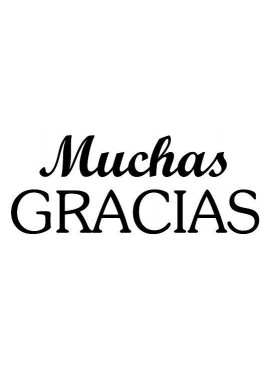